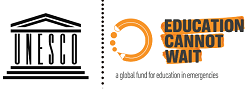 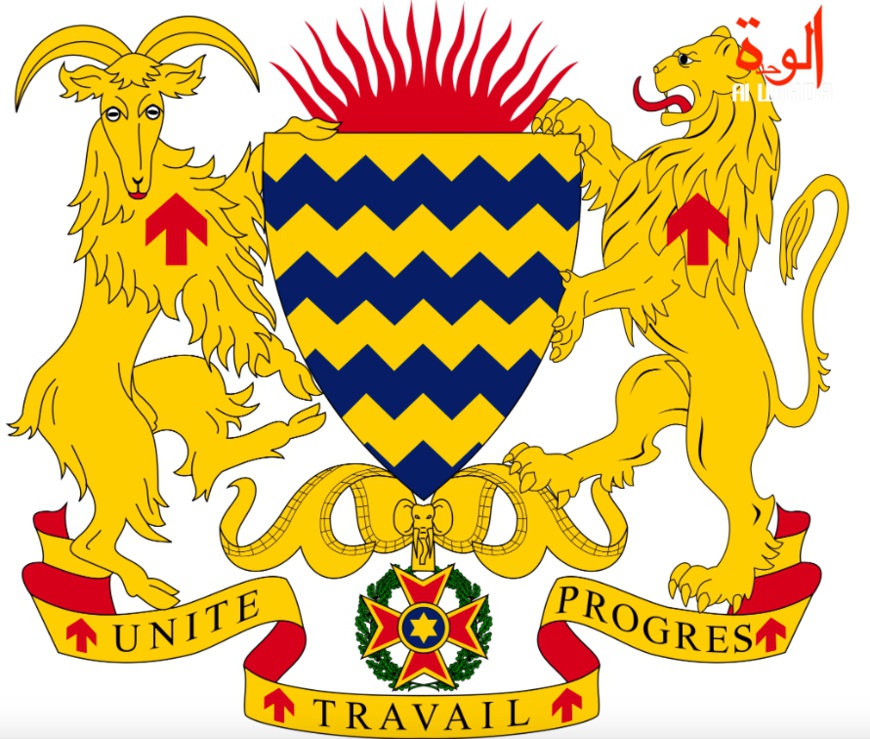 #Nom de l’Institution

Nom de la Classe
Nom du Module
NOM DE LA SESSION
SEQUENCE 1 : Nom de la Séquence
Insérer une image pour reconnaitre le module
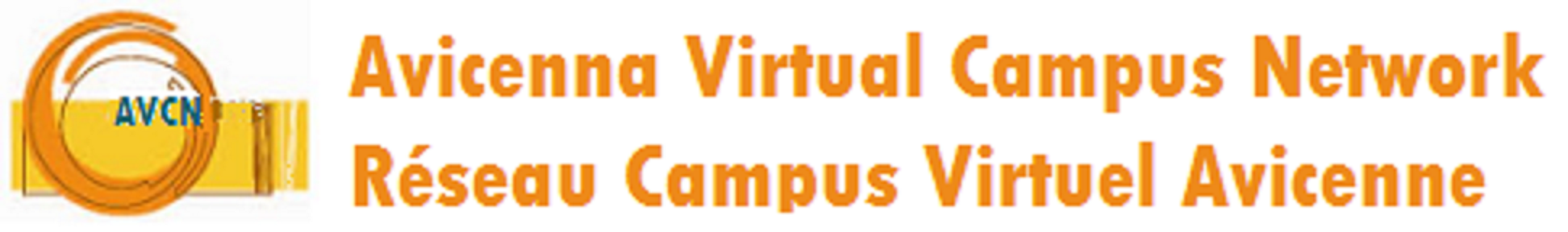 Date : 2020
Equipe de Production de l’Institution
[Speaker Notes: Bonjour à tous, Chers Elèves de la ……………, Je suis …………………………….……. votre enseignant.]
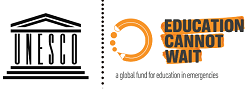 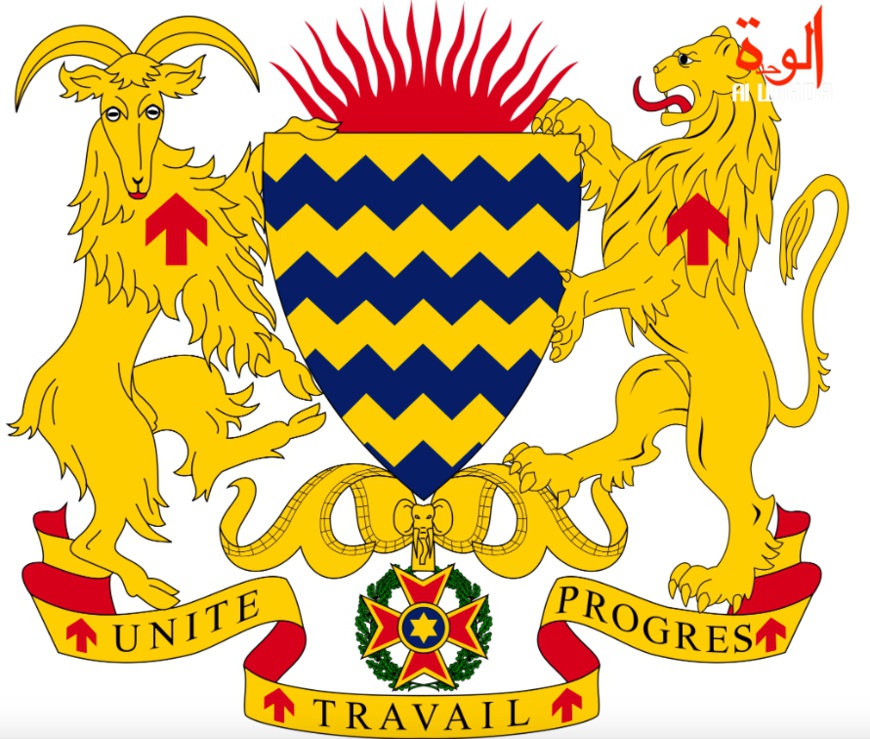 SOMMAIRE DE LA SÉQUENCE

Introduction A LA Sequence 

ACTIVITES… 

NOTIONS  (DEFINITIONS, PROPRIETE)

CONCLUSION
Insérer une image pour reconnaitre le module
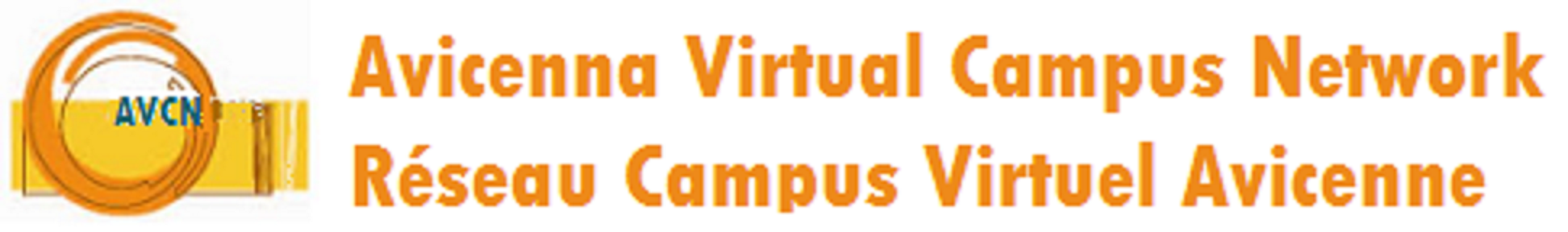 Date : 2020
Equipe de Production de l’Institution
[Speaker Notes: Au cours de cette séquence , il vous sera présenté 
 Les objectifs de la session]
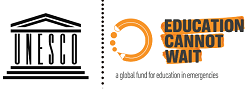 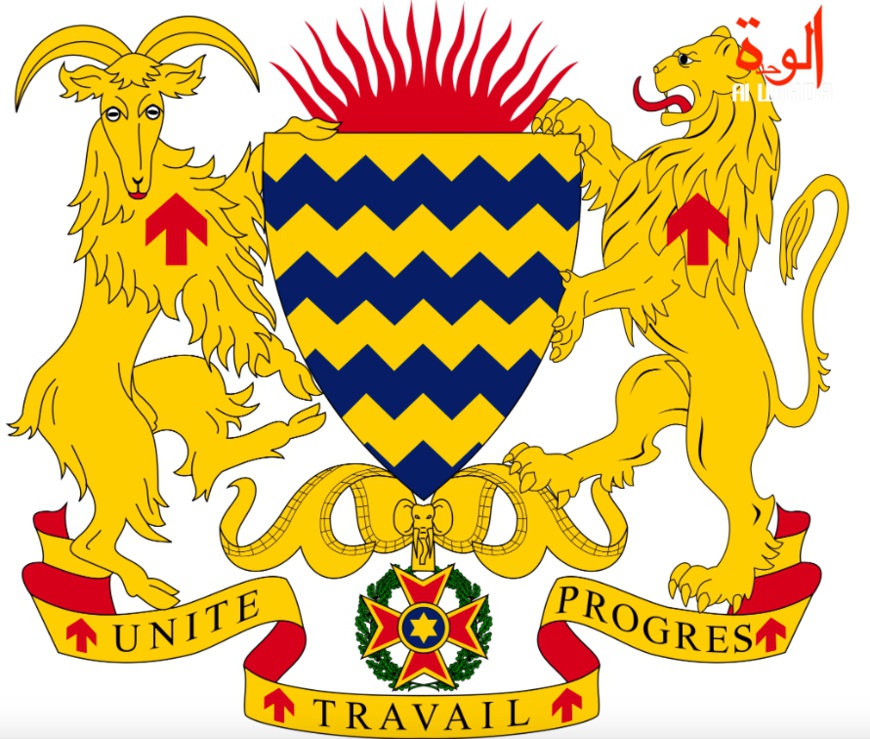 Introduction
A la fin de la sequence vous serez capable de : 
   Résultat 1 : 
   Résultat 2 : 
   Résultat 3 :
Insérer une image pour reconnaitre le module
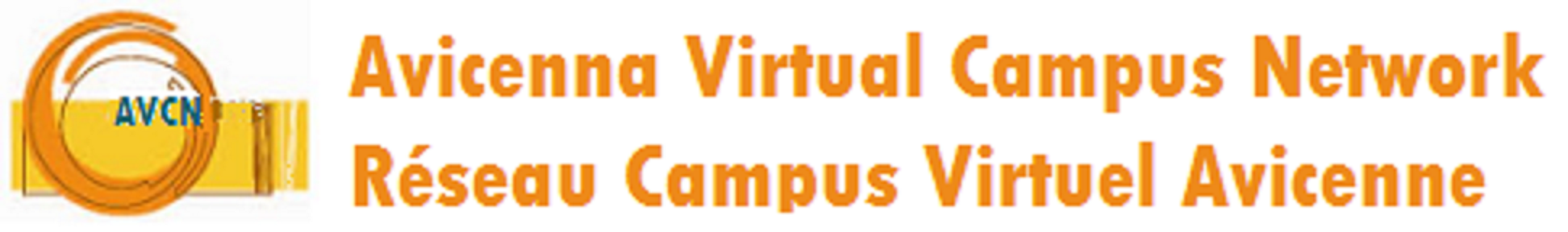 Date : 2020
Equipe de Production de l’Institution
[Speaker Notes: Cette session vise comme élément de compétence ……]
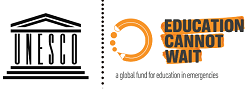 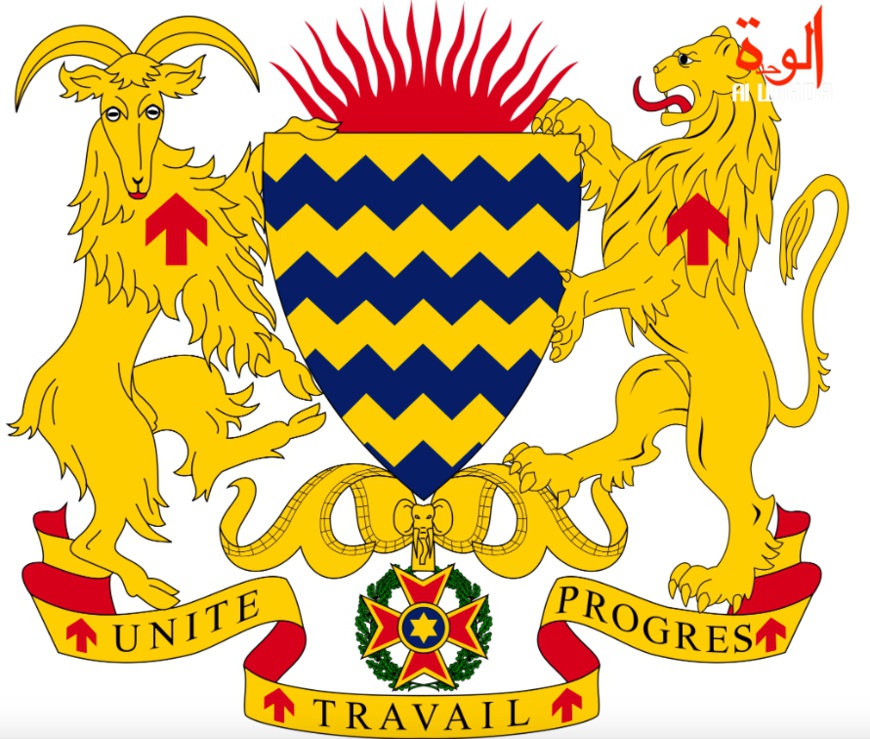 Introduction
Les prérequis pour cette sequence sont : 
   Prérequis 1
   Prérequis 2
   Prérequis 3
Insérer une image pour reconnaitre le module
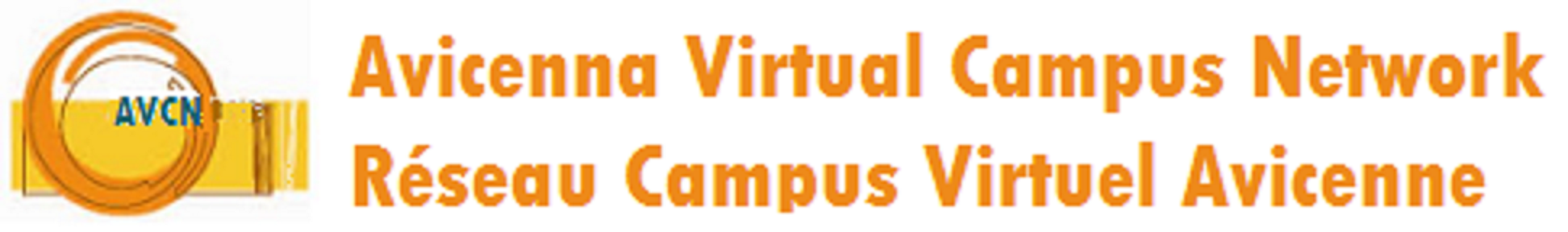 Date : 2020
Equipe de Production de l’Institution
[Speaker Notes: Cette session vise comme élément de compétence ……]
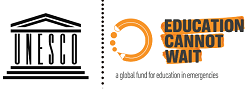 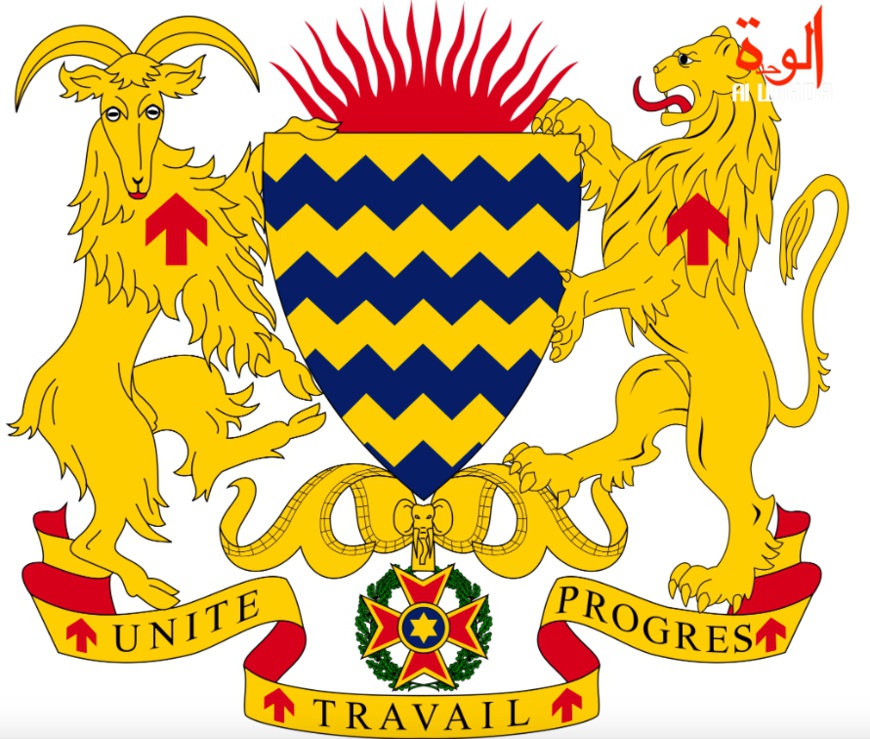 ACTIVITE 1
Insérer une image pour reconnaitre le module
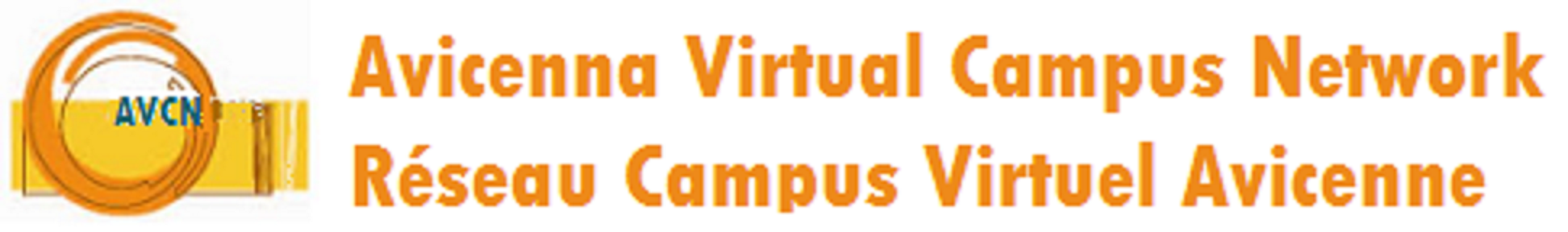 Date : 2020
Equipe de Production de l’Institution
[Speaker Notes: Cette session vise comme élément de compétence ……]
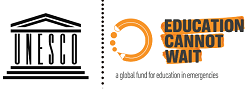 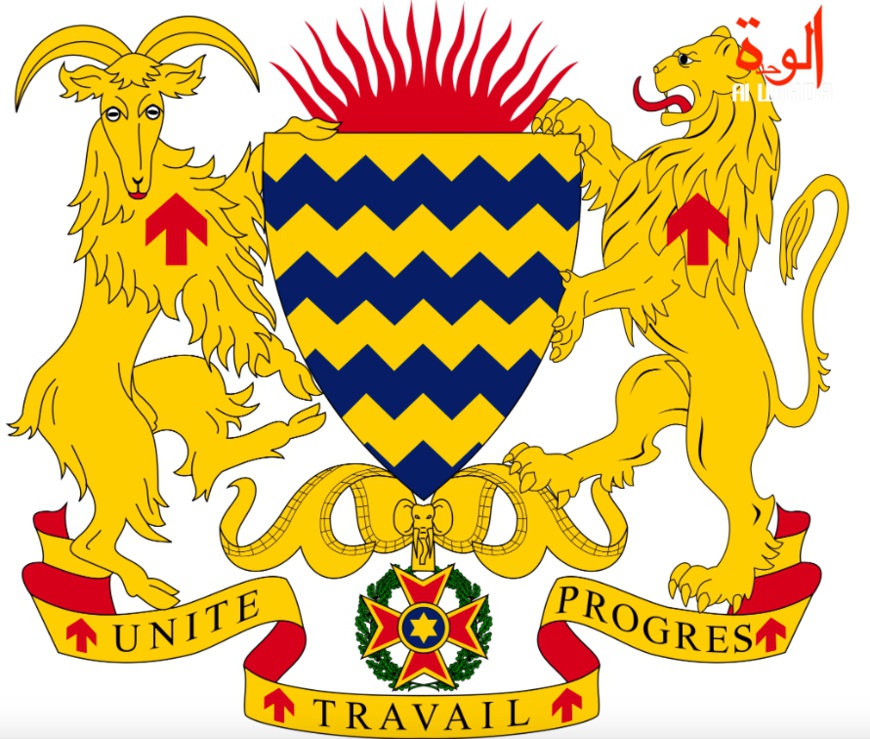 NOTION 1
Insérer une image pour reconnaitre le module
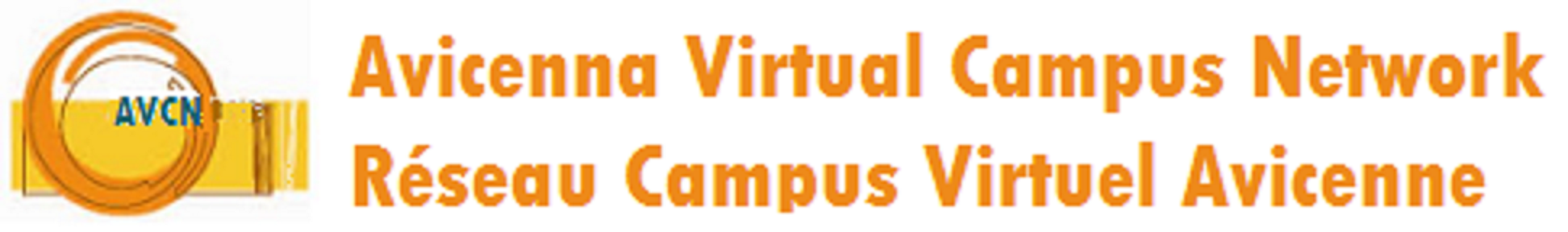 Date : 2020
Equipe de Production de l’Institution
[Speaker Notes: Cette session vise comme élément de compétence ……]
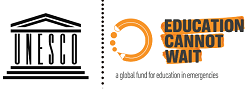 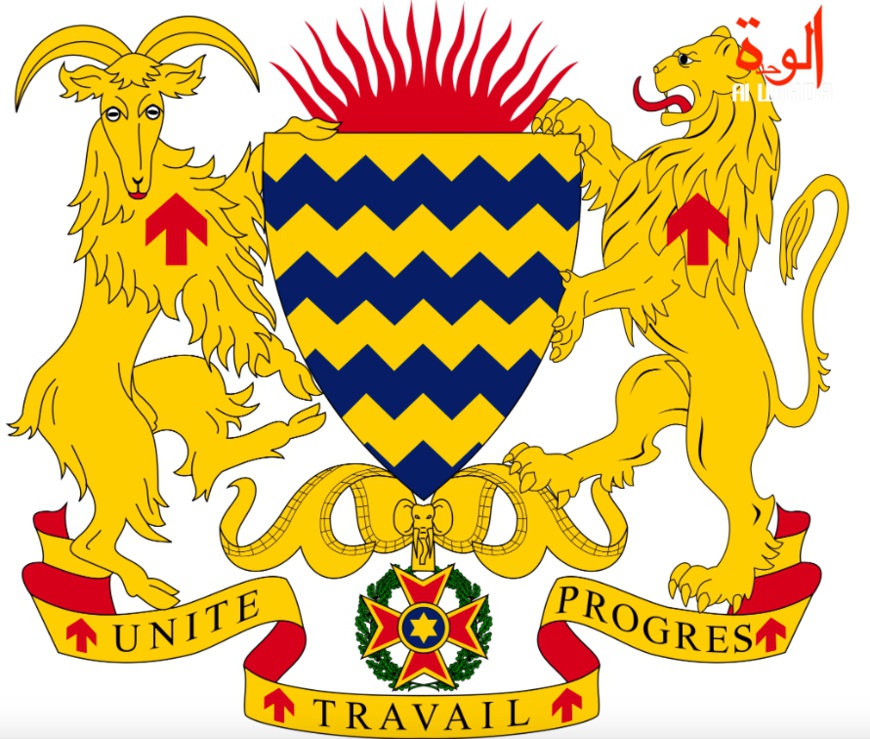 RESUME et Reférence
Insérer une image pour reconnaitre le module
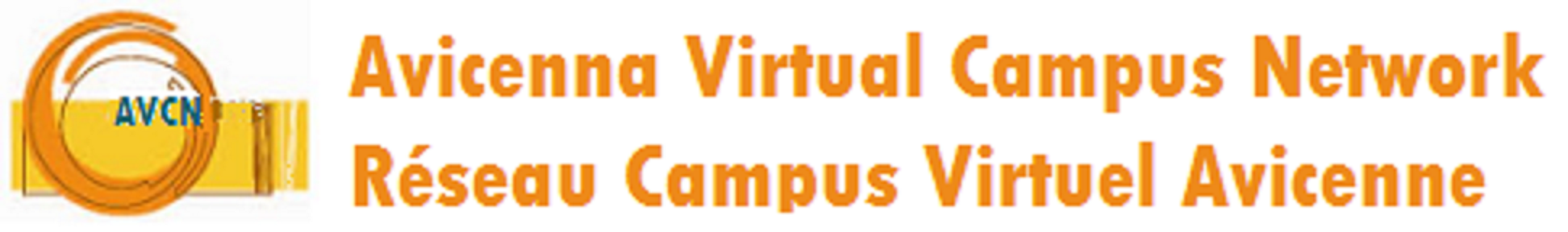 Date : 2020
Equipe de Production de l’Institution
[Speaker Notes: Cette session vise comme élément de compétence ……]
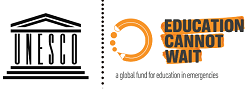 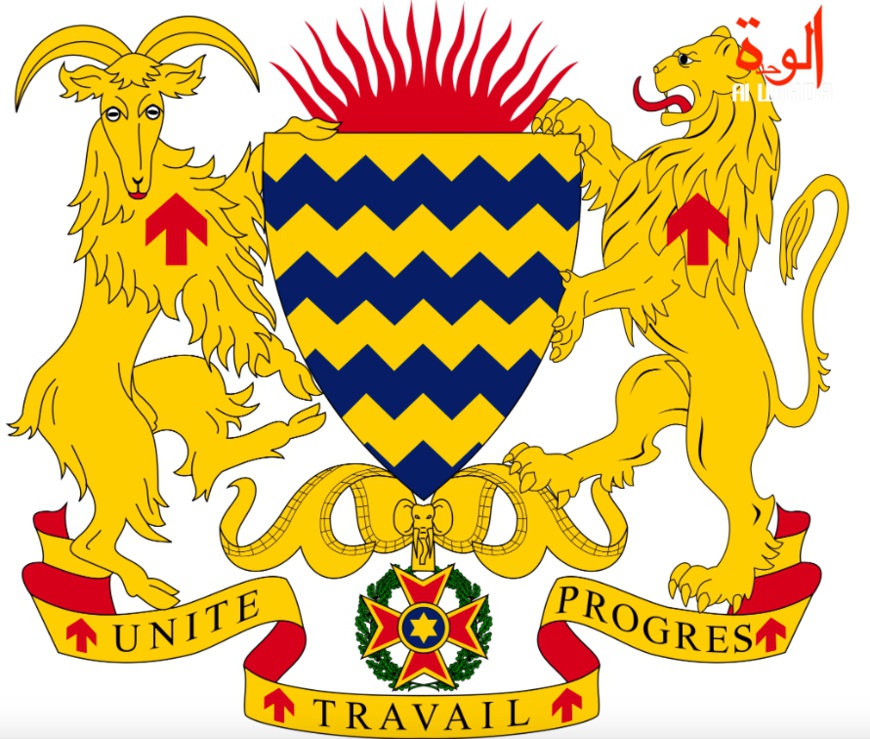 CONCLUSION
Insérer une image pour reconnaitre le module
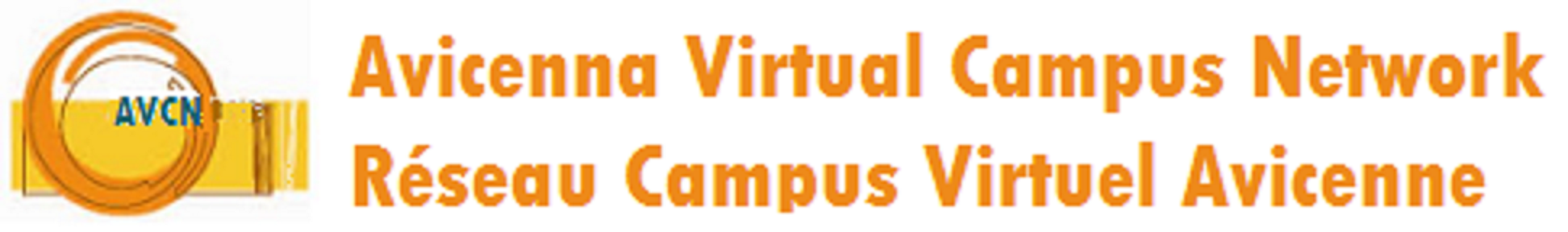 Date : 2020
Equipe de Production de l’Institution
[Speaker Notes: Nous voila au terme de cette Séquence introductive à notre Session portant sur ……..]